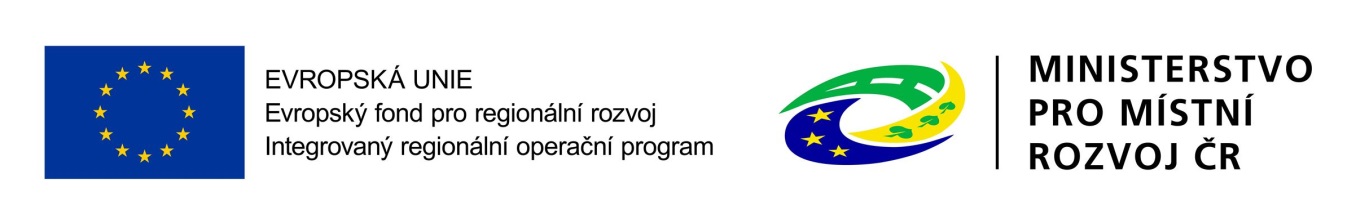 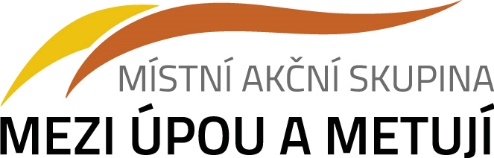 Seminář pro žadatele 
 
Výzva MAS Mezi Úpou a Metují - OPŽP - Realizace sídelní zeleně I.

Česká Skalice 14. 8. 2019
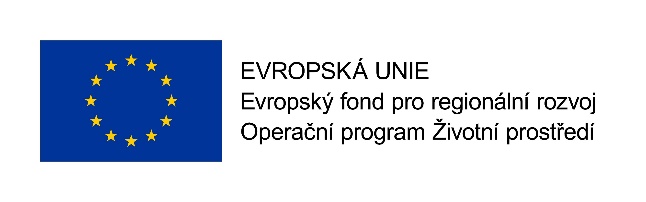 1. Identifikace výzvy
Výzva č. 102/05_18_128/CLLD_16_01_129
1. Identifikace výzvy
Oprávnění žadatelé
kraje
obce
dobrovolné svazky obcí 
organizační složky státu                 
     (mimo pozemkových úřadů a AOPK ČR) 
státní podniky
státní organizace
veřejné výzkumné instituce
veřejnoprávní instituce



příspěvkové organizace
vysoké školy, školy a školská zařízení 
nestátní neziskové organizace 
církve a náboženské společnosti a jejich svazy 
podnikatelské subjekty
obchodní společnosti a družstva
fyzické osoby podnikající
2. Obecná pravidla
Udržitelnost realizovaných opatřeních je 10 let
Žadatelé se řídí Pravidly pro žadatele a příjemce podpory OPŽP verze 20.
Cena  by měly vycházet z Nákladů obvyklých opatření
Realizovaná opatření musí být v souladu se Standardy AOPK
Režijní a provozní náklady, způsobilé v případě prací svépomocí se řídí Metodikou způsobilosti výdajů z oblasti osobních nákladů, režijních a provozních výdajů v OPŽP 2014-2020

Dokumenty na www.masmum.cz
3. Typy podporovaných aktivit
Hlavní
zakládání a obnova ploch a prvků veřejné zeleně
  (parků, zahrad, sadů, uličních stromořadí, alejí, lesoparků,                   remízů, průlehů) 

a zlepšení jejich funkčního stavu liniovými, skupinovými       i solitérními výsadbami stromů doprovázenými založením zatravněných ploch nebo ošetřením stromů či výsadbami keřů 

a realizace funkčních propojení přírodních ploch a prvků,
3. Typy podporovaných aktivit
Doplňkové
jako součást realizace zeleně 
obnova a zakládání doprovodných vodních prvků a ploch přírodě blízkého charakteru (tůně, jezírka, mokřady, průlehy, části vodních toků, drobné retenční nádrže na srážkovou vodu apod. prostorově začleněných a funkčně provázaných s realizovanými plochami zeleně, které zároveň zvyšují retenční potenciál sídelního prostředí a zpomalují odtok srážkové vody), 
- opatření na podporu biodiverzity.
Způsobilé výdaje – příklad
1 000 000 Kč
1. Výsadby, ošetření dřevin
2. Trávníky (20 % z 1.)
3. Trvalkové záhony (20 % z 1.)
4. Nezbytné kácení
    Celkem zeleň
5. Pěšiny (10 % ze zeleně)
6. Vodní prvky (10 % ze zeleně)
7. Mobiliáře (20 % ze zeleně)
    Základní rozpočt. náklady
8. Vedlejší rozp. náklady (3 % ZRN)
    Přímé realizační výdaje
200 000 Kč
200 000 Kč
100 000 Kč
1 500 000 Kč
150 000 Kč
150 000 Kč
300 000 Kč
2 100 000 Kč
63 000 Kč
2 163 000 Kč
7
[Speaker Notes: pro plochu 7 500 m2]
Způsobilé výdaje - příklad
90 000 Kč
9. Projektová dokumentace
10. Biologické posouzení 
11. Vyplnění žádosti ISKP max.
12. Technický dozor investora
13. Biologický dozor
      Projektová příprava (max. 8 % z PRV)
14. Nákup pozemku (10 % z PRV)
15. Povinná publicita
     Celkem projekt (PRV, PP, 12.)
      Dotace 60 %
      Spoluúčast 40 %
15 000 Kč
30 000 Kč
20 000 Kč
18 040 Kč
173 040 Kč
216 300 Kč
2 000 Kč
2 554 340 Kč
1 532 604 Kč
1 021 736 Kč
8
4. Podání žádosti
žádost v systému MS2014+
nutnost  elektronického podpisu
vkládáte rovněž všechny přílohy 
Pokud je projektová dokumentace v tištěné podobě pak ve 2 vyhotoveních   
vyplnění žádosti jiným subjektem je uznaným nákladem 
    do výše 30 000,- Kč
5. Přílohy žádosti
1. Plná moc

pro osobu oprávněnou jednat jménem statutárního zástupce (plná moc k podpisu příloh a formuláře žádosti, podání žádosti o platbu apod.). Plná moc nemusí být úředně ověřena. Může být vyhotovena v IS KP14+ pomocí šablony uložené v systému nebo přiložena samostatně jako příloha.
5. Přílohy žádosti
2. Prohlášení o plátcovství DPH

předkládá se v případě, že je žadatel plátcem DPH, ale nebude na předmět podpory uplatňovat odpočet DPH
5. Přílohy žádosti
3. Kumulativní rozpočet projektu dle závazného vzoru

zpracovaný dle závazného vzoru uveřejněného v rámci výzvy, jedná se o souhrnný rozpočet (cena za realizaci, projektovou přípravu, nákup nemovitosti,  propagaci, neuznané náklady atd.) musí být podepsán žadatelem
5. Přílohy žádosti
4. Vyjádření stavebního úřadu zda akce vyžaduje 
    či nevyžaduje  úkon stavebního úřadu
Vyžaduje-li doložíme: 
Stavební povolení, povolení k nakládání s vodami územní rozhodnutí/ souhlas, souhlas s ohlášením stavby/ terénních  úprav/ udržovacích prací,

Nevyžaduje-li doložíme: 
Souhrnné stanovisko odboru životního prostředí a všechny povinné dokumenty vyplývající z jeho požadavků. Stanovisko orgánu státní správy (místně a věcně příslušný stavební úřad) dokládající soulad s územně plánovací dokumentací nebo schváleným plánem pozemkových úprav.
5. Přílohy žádosti
5. Vyjádření příslušného orgánu ochrany přírody

Dokládá se v případě realizace opatření na území zvláště chráněných území a lokalit soustavy Natura 2000,
že opatření není v rozporu s plánem/zásadami péče, souhrnem doporučeného opatření a plněním cílů ochrany k zachování předmětu ochrany.
5. Přílohy žádosti
6. Smlouva o smlouvě budoucí nebo kupní smlouva 

v případě nákupu nemovitosti nebo pozemku
5. Přílohy žádosti
7. Ocenění pozemku nebo jiné nemovitosti 

v případě, že je uplatněna podpora na nákup pozemku nebo jiné nemovitosti
5. Přílohy žádosti
8. Čestné prohlášení žadatele obsahující skutečnosti:

že má na pozemcích realizace akce vypořádány vlastnické vztahy,

že součástí projektu nebude realizace opatření, která byla rozhodnutím orgánu správy uložena nebo vyplývají ze zákona jako kompenzační, náhradní nebo nápravná.
5. Přílohy žádosti
9. Čestné prohlášení o skutečných majitelích právnické  
    osoby a její vlastnické struktuře 

dokládají všechny právnické osoby 
čestné prohlášení je ke stažení na www.opzp.cz.
5. Přílohy žádosti
10. Projektová dokumentace
předkládá se v konečném stupni přípravy pro daný typ projektu, 

Součástí projektové dokumentace bude zákres situace do katastrální mapy vypracovaný zpracovatelem projektové dokumentace a oceněný položkový výkaz výměr ve formátu xls. 

V relevantních případech musí projektová dokumentace jednoznačně specifikovat, jak bude naloženo s odtěženým materiálem.
5. Přílohy žádosti
10. Projektová dokumentace
a) popis a posouzení výchozího stavu lokality před realizací opatření vč. širších územních vztahů, fotodokumentace a biologického posouzení (zejména výskyt zvláště chráněných druhů, průzkum, NDOP, literatura, aj. nerelevantní pro návštěvnická střediska, u kterých se předkládá interpretační plán), zhodnocení stávajících biologických a ekologických hodnot lokality nemusí být v rozsahu hodnocení dle § 67 zákona č. 114/1992 Sb. o ochraně přírody a krajiny zpracovaného autorizovanou osobou;

b) zdůvodnění potřeby realizace opatření – popis změn přispívajících k posílení přirozených funkcí krajiny dosažených realizací opatření

c) posouzení a popis možných negativních vlivů v průběhu realizace opatření na přírodu a krajinu včetně návrhu opatření na jejich eliminaci.

d) v případě návaznosti na jiná opatření bude PD obsahovat popis této návaznosti tak, aby umožnil posoudit její význam pro navrhované opatření.
5. Přílohy žádosti
10. Projektová dokumentace
průvodní zpráva,
inventarizace (soupis) dřevin 
návrh péče o výsadby po dobu jejich udržitelnosti, tzn. po dobu 10 let,
situační výkres do podkladové mapy KN v měřítku 1 : 10 000 a podrobnější výkres 
situační výkres stávajícího stavu v měřítku 1 : 200 až 1 : 2000 včetně inventarizace dřevin (pokud se jedná o regeneraci stávajících vegetačních prvků),
podrobný situační výkres navrhovaného řešení v měřítku 1 : 200 až 1 : 2000,
podrobný popis výsadby (slovní charakteristika výsadby a osazovací plán),
rozpočet akce přehledně členěný dle jednotlivých opatření a procentních omezeních)
zákres dotčených inženýrských sítí,
předpokládaný harmonogram prací s popisem realizace a následné péče
5. Přílohy žádosti
11. Ekonomické přílohy
Dle typu žadatele a výše podpory 

VŽDY:
Čestné prohlášení o schopnosti prokázat zajištění vlastních zdrojů žadatele včetně komentáře
Prohlášení o typu subjektu (veřejný/soukromý)

OSTATNÍ: 
Např: daňové přiznání, rozvaha, výkaz zisku a ztrát, zpráva auditora atd.
6. Projektová příprava
Výdaje na přípravu projektu a na činnost odborného technického nebo autorského dozoru lze považovat za způsobilé maximálně do výše 6–15 % z celkových způsobilých přímých realizačních výdajů projektů dle níže uvedených limitů: 











Vyplnění žádosti v ISKP2014+ max. 30 000,- Kč
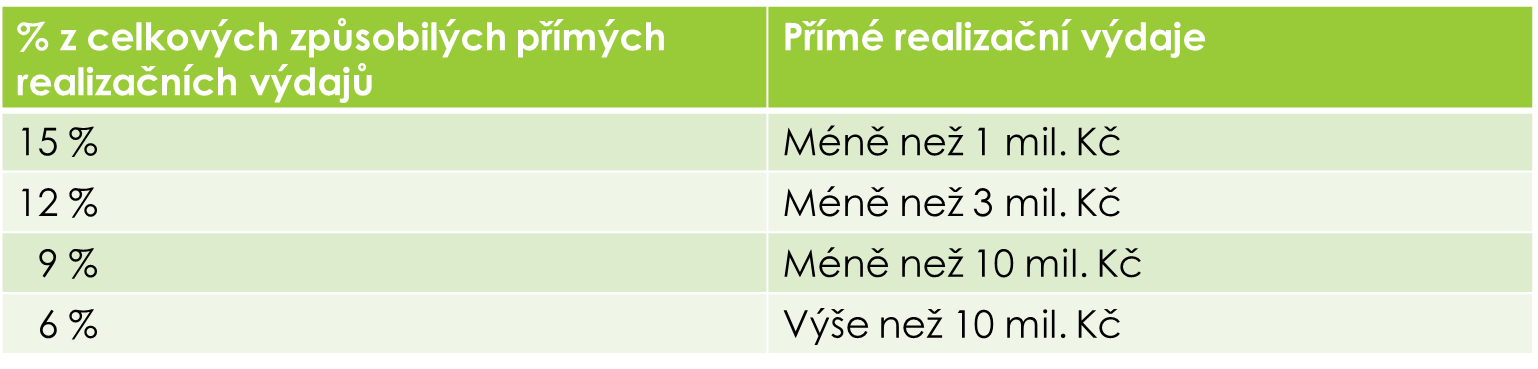 7. Pořízení nemovitostí
Výdaje na nákup pozemku, jsou způsobilým výdajem v případě, že jsou splněny kumulativně následující podmínky: 
pořizovací cena nemovitosti může být započtena maximálně do výše 10 % celkových způsobilých přímých realizačních výdajů na projekt
nemovitost bude oceněna znaleckým posudkem (nesmí být starší než 6 měsíců před datem podání žádosti o podporu z OPŽP) vyhotoveným znalcem dle zákona č. 151/1997 Sb., o oceňování majetku, ve znění pozdějších předpisů
způsobilým výdajem je pořizovací cena, maximálně však do výše ceny určené znaleckým posudkem,6 d) musí být v souladu s cíli projektu.
8. Propagace
Pouze na výdaje které jsou stanoveny jako povinné

Limity výdajů na publicitu a propagaci bez DPH
plakát (příp. samolepicí plakát nebo plakát + menší samolepky): 2000 Kč
velkoplošný panel: 15 000 Kč
pamětní deska: 5000 Kč


Pozn. viz Grafický manuál publicity OPŽP 2014–2020